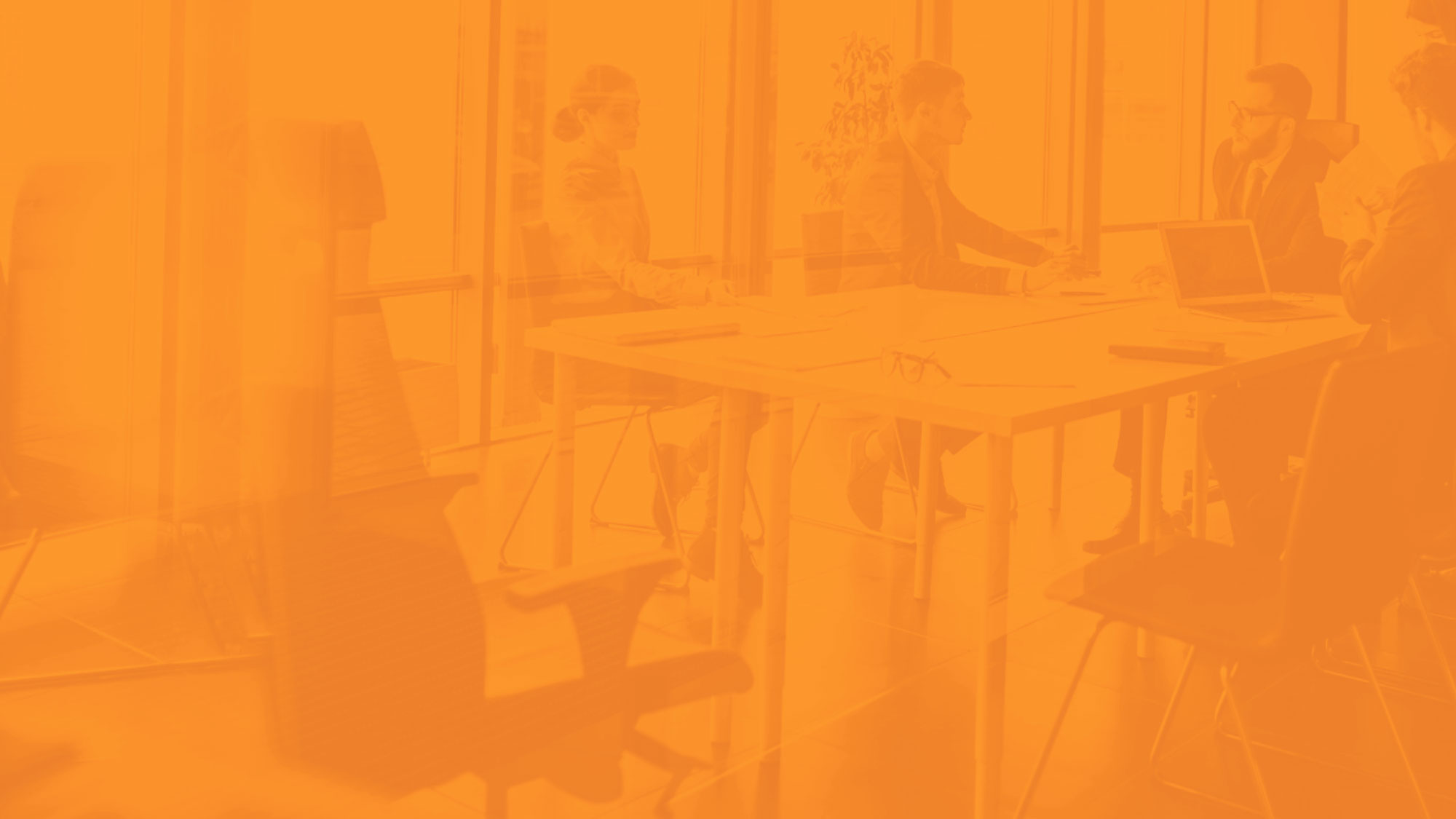 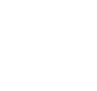 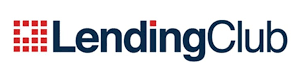 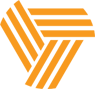 Agenda
Item 1
Item 2
Item 3
Item 4
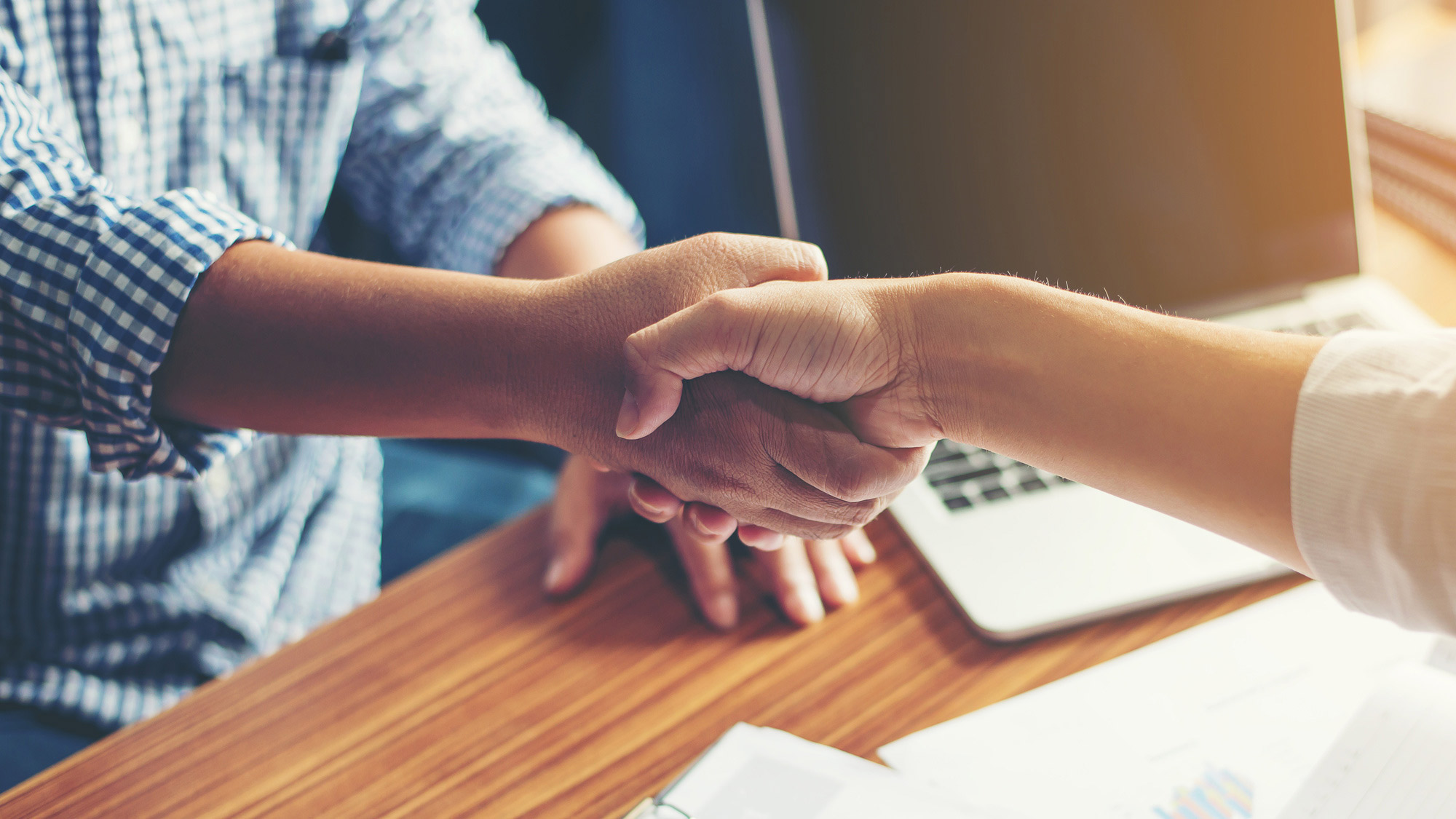 Section Title
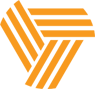 Slide Title
Slide Content
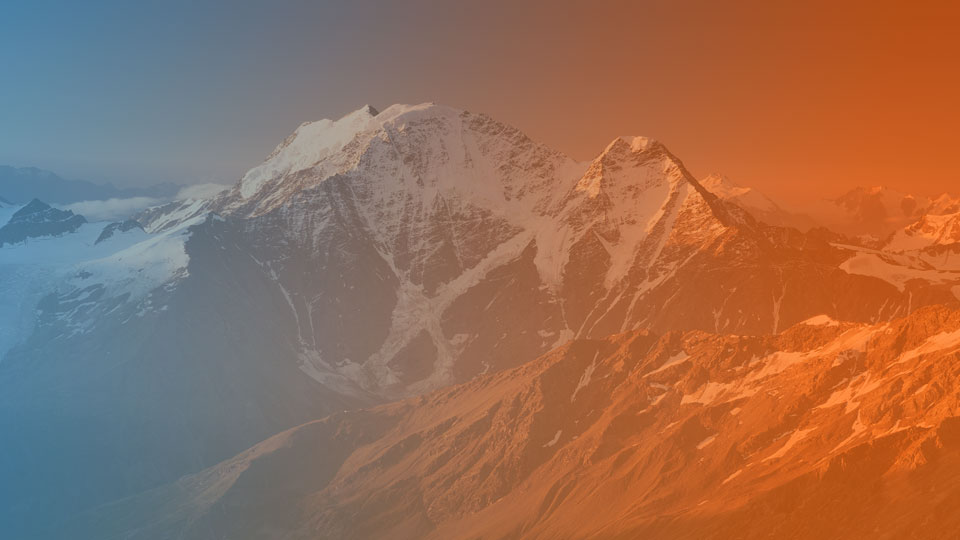 Section Title
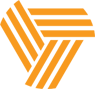 Slide Title
Slide Content
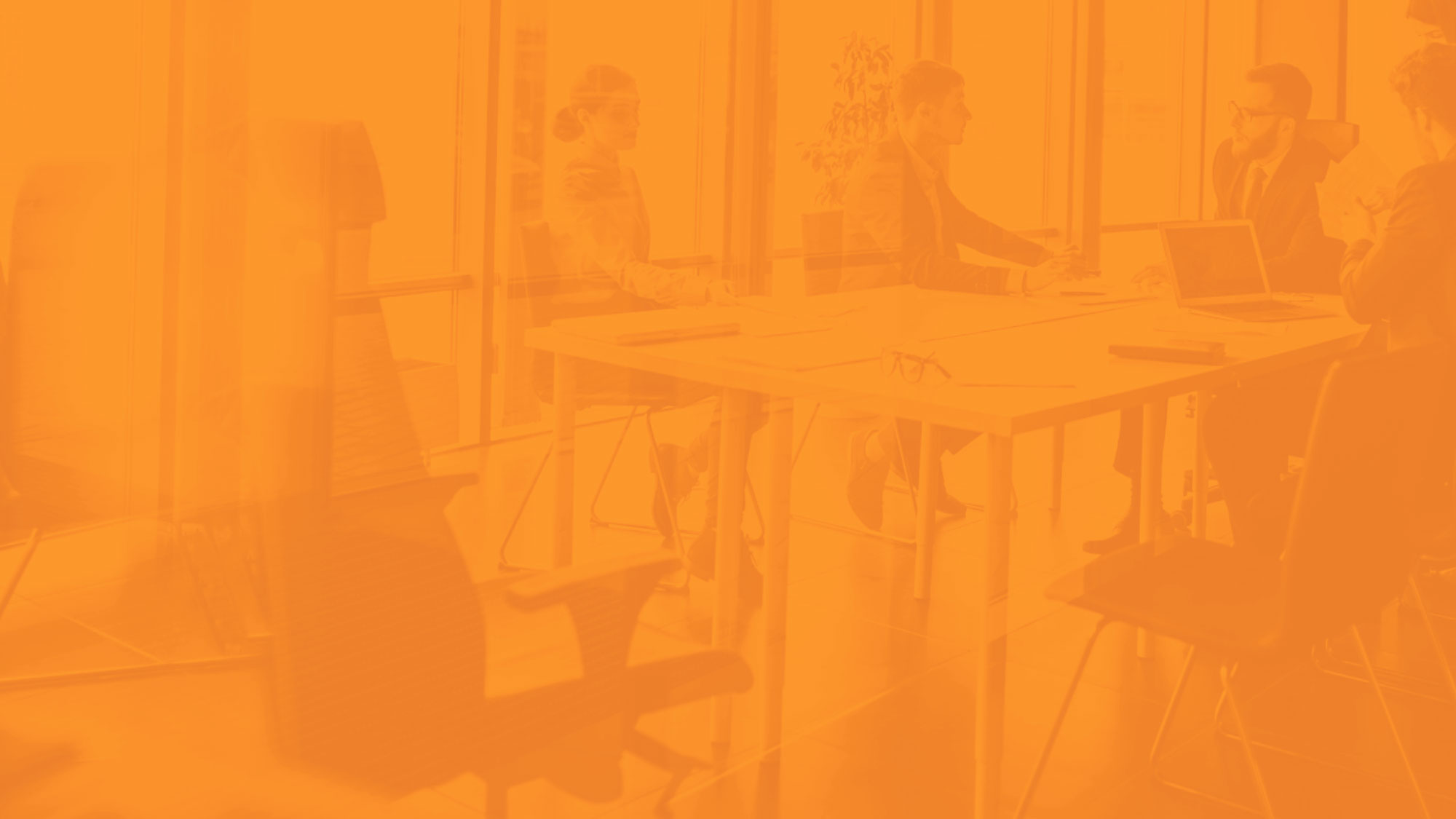